L’essere è sempre (necessariamente), non può mai diventare nulla
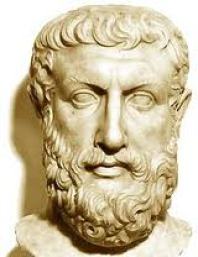 Il non essere (nulla) non può mai diventare qualcosa